Chapter 2Properties ofReal Numbers
VOCABULARY
Absolute Value
The distance from zero on the number line and the point representing a real number on the number line
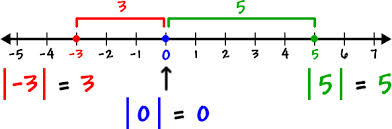 Commutative Property
Order changes
Ex.) 6+4 = 4+6
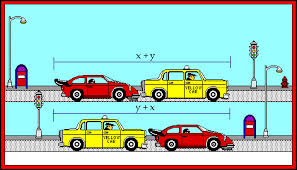 Associative Property
Grouping Changes
Ex.) (5+6) + 2 = 5+(6+2)
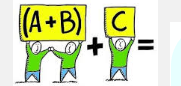 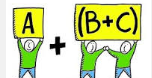 Identity Property
Sum of a number and 0
Ex.) -4 + 0 = -4
Inverse Property
Sum of a number and it’s opposite
Ex.) 5 + (-5) = 0
Reciprocals
Quotient
Quotient
Product
Product
Coefficient
The number in front of a variable, usually a constant that is multiplied by a variable in a term
Ex.) 2x
Coefficient
Constant
A term or expression with no variable in it.  It has the same value all the time.
Ex.) 2x + 8 = 67
Constants
Like Terms
Terms that have the same variables with each variable raised to the same power
Ex.) 2x + 8x = 16
Like Terms
Integer
Any whole number positive or negative.
Ex.) -7